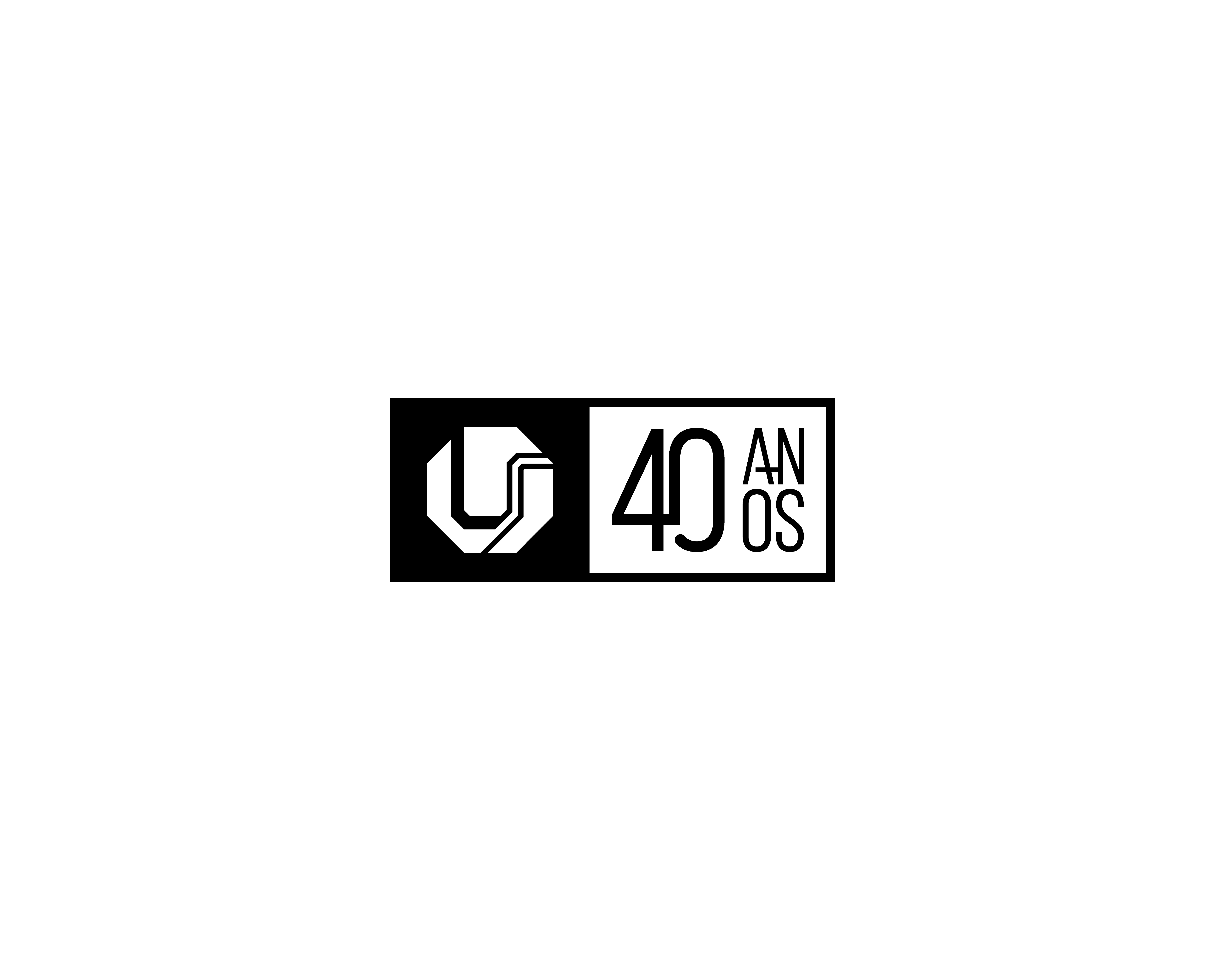 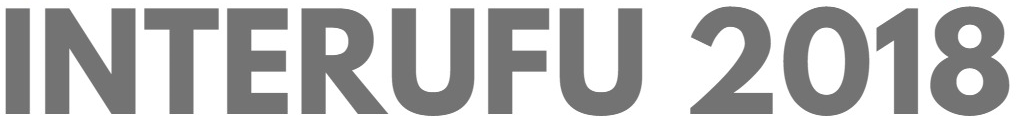 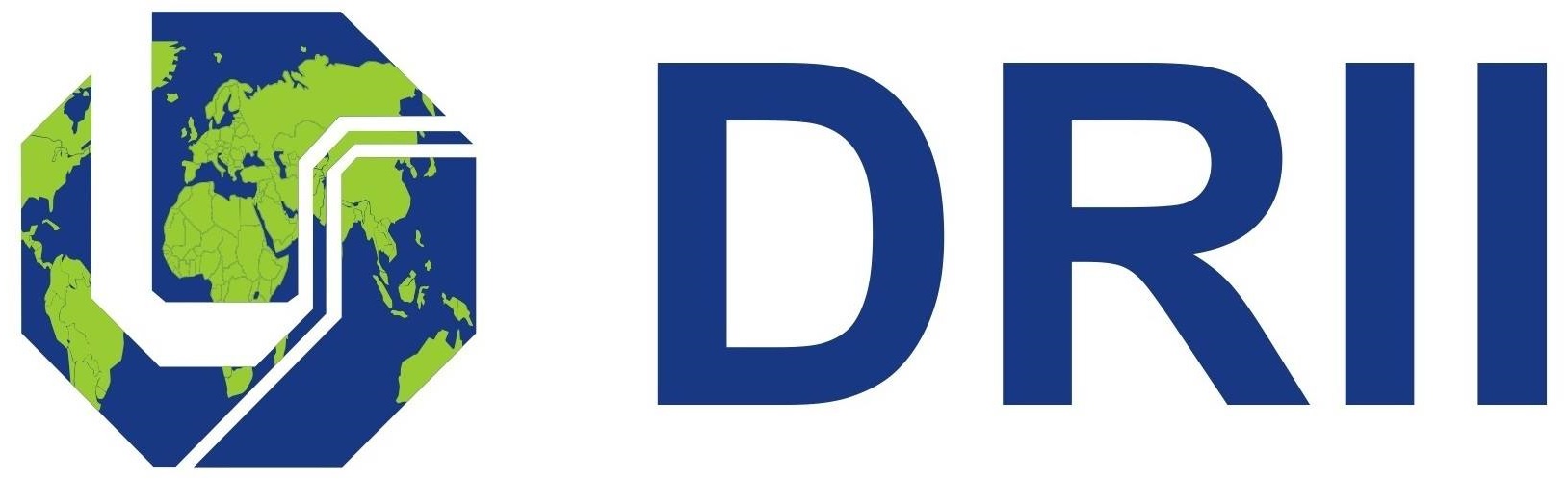 01 a 05 de Dezembro de 2018  Uberlândia - MG
Título
Autor(es)
Introdução
Conclusão
Lorem ipsum dolor sit amet, consectetur adipiscing elit. Cras id vehicula leo. Suspendisse potenti. Maecenas malesuada, libero sit amet rutrum hendrerit, justo libero posuere felis, in fringilla est leo sed metus. In vitae ultrices metus. Nulla laoreet, lacus eu interdum fermentum, neque quam condimentum mauris, nec vestibulum nisl lacus eget nisl. Maecenas ut neque pellentesque, sollicitudin nulla ut, volutpat tellus. Ut sodales purus at odio pretium dapibus. Curabitur eu scelerisque ante. Praesent faucibus diam id venenatis ullamcorper. Interdum et malesuada fames ac ante ipsum primis in faucibus. Nunc felis orci, vulputate in lacus elementum, mollis facilisis turpis. Suspendisse vel fringilla felis, a vulputate est.
Quisque fringilla risus sed dui auctor fermentum. Mauris eu enim id tellus volutpat luctus. Phasellus pulvinar vel nisi eget efficitur. Pellentesque elit nisi, dictum sit amet dolor ut, semper ultrices ipsum. In nulla lectus, porta et lobortis ut, iaculis et ante. Mauris facilisis consequat lobortis. Curabitur hendrerit enim in magna suscipit, nec elementum risus egestas. Duis urna lorem, imperdiet a aliquam et, blandit eu nulla. Vestibulum ullamcorper sem leo, et mattis enim mattis mollis. Nam quam diam, rutrum quis mattis et, lacinia sit amet sem. Donec feugiat urna eget arcu commodo, vel congue orci mattis. Proin dictum ultrices velit, in fermentum velit eleifend eu. Nullam eu enim ut arcu venenatis ornare. Proin rutrum volutpat odio, eu scelerisque erat lobortis sit amet. Phasellus eu pretium ex. Pellentesque habitant morbi tristique senectus et netus et malesuada fames ac turpis egestas.
Maecenas sagittis ultricies ornare. Interdum et malesuada fames ac ante ipsum primis in faucibus. Aenean in lectus vulputate, consectetur massa sit amet, pellentesque nisi. Integer egestas dui dui, ut viverra dui venenatis ac. Curabitur pharetra tortor lectus, maximus gravida velit consequat eget. Sed erat metus, pulvinar ac imperdiet a, facilisis ut ipsum. Phasellus tempor, nisl ut laoreet dapibus, ligula massa rhoncus risus, nec laoreet tellus ex sit amet justo. In in auctor lectus. Integer sit amet luctus nunc, vel vestibulum risus. Vestibulum lacus neque, laoreet porta hendrerit quis, dapibus in lectus. Mauris vel ultrices est. Duis nec luctus lorem. Vestibulum quis congue ante, ut facilisis nisl. In non enim pretium, consectetur leo vel, accumsan nisi.
Sed scelerisque fringilla tortor eget suscipit. Curabitur neque purus, auctor vitae pretium ut, luctus aliquam nibh. Donec nec enim ligula. Praesent vulputate lacinia eros sit amet fermentum. Sed et ante rhoncus leo ullamcorper euismod. Nullam porta molestie lectus, congue placerat dui euismod in. Nulla maximus elementum diam, in placerat nunc lobortis non. Nulla consectetur nisi lectus, et blandit odio imperdiet sed. Aenean eu mattis urna. Morbi sollicitudin, orci vel lobortis tempor, nunc mi eleifend eros, eget vulputate tellus libero eget massa. Fusce id tellus vitae est pellentesque blandit. Sed viverra convallis tellus sed luctus.
Referências